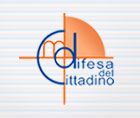 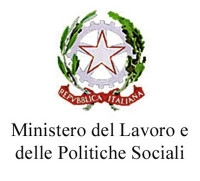 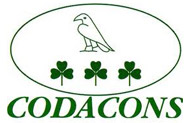 DALLE PARI OPPORTUNITA’ ALLA PARTECIPAZIONE PROTAGONISTA: risultati della ricerca
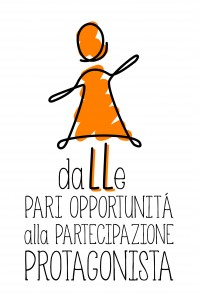 matteo.luppi@uniroma1.it
sara.picchi@uniroma1.it
Indice
Obiettivi della ricerca
Caratteristiche socio demografiche del campione
I risultati della ricerca
Percezione della discriminazione di genere
Esperienze di discriminazione di genere
Le proposte degli intervistati
La associazioni
Conclusioni
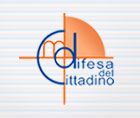 Dalle pari opportunità alla partecipazione protagonista
Obiettivi della ricerca
Macro Obiettivo
Rafforzare la partecipazione delle donne nel tessuto istituzionale, socioeconomico e associativo in tutti i momenti decisionali, con particolare attenzione al rapporto tra donne e politica, donne e lavoro, donne e ruoli decisionali al fine di rafforzare la democrazia e lo stesso Sistema Paese.
Obiettivi specifici
Analisi della percezione e delle esperienze di discriminazione di genere, con particolare attenzione alle discriminanti socio-economiche e alle specifiche caratteristiche lavorative; raccolta delle segnalazioni dei cittadini di situazioni discriminatorie nei confronti delle donne al fine approfondire sia gli elementi di disagio che le possibili soluzioni.
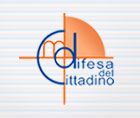 Dalle pari opportunità alla partecipazione protagonista
Caratteristiche socio-demografiche
Il campione è composto da 82% donne 18% uomini. 

Il 54.2% ha 41 anni o meno e il 69% meno di 51 .

Il 44,1% dichiara di vivere in nord Italia, il 35,6% in centro e solo il 15,3% nel Meridione; il 5,1% risiede all’estero. 

Il 74% ha conseguito una laurea o un livello di istruzione superiore, il 21,5% ha ottenuto un diploma di maturità, e il 4,5% ha interrotto gli studi alla licenza elementare o alla scuola secondaria di primo livello. 

la popolazione maschile ha un tasso di occupazione più elevato rispetto a quella femminile, con un divario di circa 10 percentuali (79,3% - 69,9%), che sale al 15% per le giovani donne.
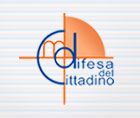 Dalle pari opportunità alla partecipazione protagonista
La percezione della discriminazione di genere: ruoli dirigenziali
La popolazione analizzata dimostra di avere una forte percezione della discriminazione di genere per quanto riguarda i ruoli dirigenziali nel nostro paese. 
La totalità degli uomini intervistati e il 98,5% delle donne ritiene che siano gli uomini a occupare i ruoli di rilevanza all’interno di enti, aziende e associazioni. 
Il dato non cambia se si analizzano i dati in base all’età dei rispondenti, o in base alla macro area di origine, o in base al livello di istruzione. L’unanimità degli intervistati riconosce la discriminazione di genere nei ruoli di comando.
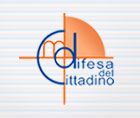 Dalle pari opportunità alla partecipazione protagonista
La percezione della discriminazione di genere: la sfera politico-istituzionale (1/2)
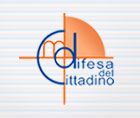 Dalle pari opportunità alla partecipazione protagonista
La percezione della discriminazione di genere: la sfera politico-istituzionale (2/2)
% sulla popolazione totale
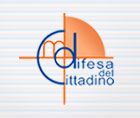 Dalle pari opportunità alla partecipazione protagonista
La percezione della discriminazione di genere: ambito lavorativo, economico e sociale (1/2)
in questo ambito la percezione di discriminazione di genere è più intensa: > 80%;
forte differenza tra i generi: nessun intervistato di sesso maschile ritiene le donne sempre discriminate; 
maggior omogeneità territoriale (più forte al Nord);
più forte negli inoccupati/disoccupati;
cresce la percezione al crescere dell’età.
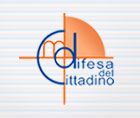 Dalle pari opportunità alla partecipazione protagonista
La percezione della discriminazione di genere: ambito lavorativo, economico e sociale (2/2)
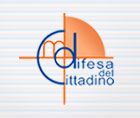 Dalle pari opportunità alla partecipazione protagonista
La percezione della discriminazione di genere
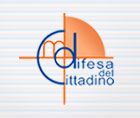 Dalle pari opportunità alla partecipazione protagonista
Esperienza della discriminazione di genere (1/2)
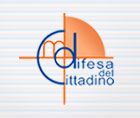 Dalle pari opportunità alla partecipazione protagonista
Esperienza della discriminazione di genere (2/2)
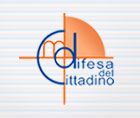 Dalle pari opportunità alla partecipazione protagonista
Le proposte degli intervistati (1/2)
Tutela della maternità e tempi di vita
“cambiare radicalmente tempi e modalità di lavorare, più flessibilità. Stare fisicamente più ore in ufficio non significa lavorare meglio né lavorare di più. Dare servizi per le donne anche in azienda. Insomma, anche il mondo del lavoro deve essere flessibile e adattabile alle esigenze delle lavoratrici (con o senza figli), no riunioni dopo le quattro del pomeriggio! Dovrebbero dare la  possibilità di lavorare anche fuori l’ufficio senza distinzione di orari, figli vicini al nido se molto piccoli. Questo tanto per cominciare e poi dare strumenti legali molto più mirati e forti per far valere i diritti di base”»
TUTELA, SERVIZI E FLESSIBILITA’
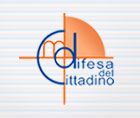 Dalle pari opportunità alla partecipazione protagonista
Le proposte degli intervistati (2/2)
Cambiamenti di natura istituzionale 
“le istituzioni nazionali e regionali italiane che si occupano di pari opportunità e di tutela dei diritti delle donne sono frammentate, poco coordinate tra loro, senza una chiara divisione delle competenze e dei poteri decisionali, nonché sprovviste di fondi adeguati per contrastare ed eliminare le discriminazioni basate sul genere”;  
MAGGIOR COORDINAZIONE E RISORSE
Cambiare la cultura di genere 
“cambiare la visione che la società ha della donna. Non pensare che la donna abbia un unico destino, quello di essere madre, e che tutta la sua vita, il suo lavoro gira intorno a questo. Eppure nella società una donna che fa carriera perché lo vuole per se stessa è ancora criticata e stigmatizzata. Bisogna cambiare la mentalità maschilista non solo degli uomini, ma di tutti. Perché le prime nemiche delle donne sono le donne stesse”.
CAMBIAMENTO CULTURALE
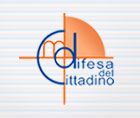 Dalle pari opportunità alla partecipazione protagonista
Associazioni
6 Associazioni coinvolte: Assoutenti, Movimento Consumatori, Confconsumatori, Konsumer Italia, Legambiente Onlus, SOS Telefono Azzurro 

Nel 2013 le donne hanno rappresentato in media il 53% dei nuovi iscritti 

Nessuna delle associazioni coinvolte  presenta l’obbligo delle quote rosa nei propri statuti
Nessuna delle associazioni ha un ufficio dedicato alle Pari Opportunità
Tuttavia: 
5 associazioni su 6 hanno donne che coprono ruoli dirigenziali ai vertici nazionali e territoriali
In 2 associazioni su 6 si è dibattuto sul tema delle Pari Opportunità e  sono stati prodotti articoli e rapporti in merito.
Conclusioni
Le proposte:
Avviare politiche per la famiglia e per la conciliazione
Potenziare le istituzioni che promuovono la parità di genere
Cambiare la cultura di genere
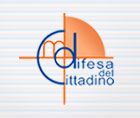 Dalle pari opportunità alla partecipazione protagonista
Grazie della vostra 
attenzione
per ulteriori informazioni:
matteo.luppi@uniroma1.it
sara.picchi@uniroma1.it
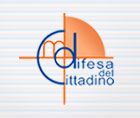 Dalle pari opportunità alla partecipazione protagonista